Connect
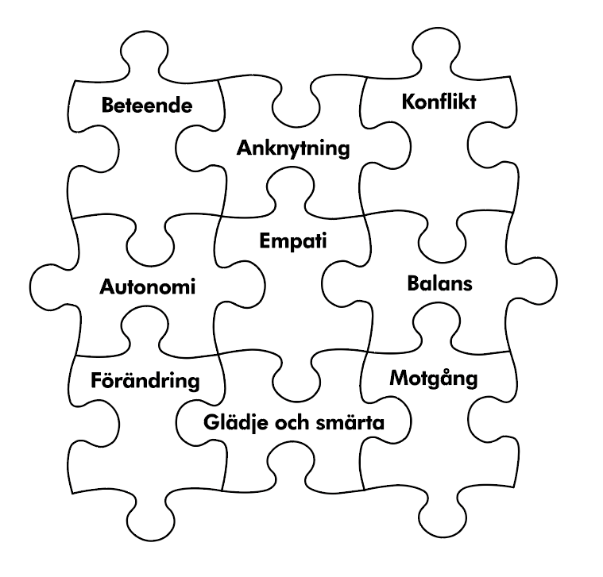 Marlene Moretti och Ove Östling
3
[Speaker Notes: Marlene Moretti, Professor i psykologi Simon Fraser University i Vancouver, Kanada. Grundare av Connect. 
Ove Östling, Universitetsadjunkt Socialhögskolan Lund. Spridit Connect i Sverige och tillsammans med Marlene Moretti skapat Connect för familjehem och behandlingshem.]
Connects olika program
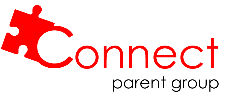 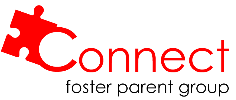 Föräldrastödsprogram

Familjehemsprogram



Behandlingshemsprogram
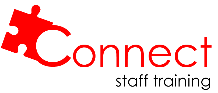 [Speaker Notes: eConnect online – digital version av Connect för föräldrar och familjehem]
Teoribas
Anknytnings- och utvecklingsbaserat
Kommunikationsinriktat
Traumainformerande
Manual- och principbaserat
Är erfarenhetsbaserat, psykopedagogiskt och stödjande


Connect fokuserar på styrkor och möjligheter och blickar framåt
Connects 9  Principer
Allt beteende betyder något
 Anknytning genom livet 

 Konflikt
Samhörighet och Självständighet
  Empati  
Balans i våra behov 

Förändring  
Uppmärksamma samhörigheten 
Två steg fram, ett steg bak
[Speaker Notes: De första två är grunden för mänskliga relationer
Nästa fyra handlar om kommunikation
De tre sista handlar om förändringsprocessen]
Connects interventionsmålByggandet av Trygg Ankytning
7
[Speaker Notes: Det handlar om att stärka relationer mellan föräldrar och barn, vi vet att ett tryggt föräldraskap motverkar sårbarhetsfaktorer hos barn och ökar deras motståndskraft.

Connect utvecklades då frågan ställdes till Marlene Moretti och hennes kollegor att skapa ett program för utåtagerande tonåringar som vårdades på Maple Adolescent Center i Vancouver. Marlene har beskrivit dessa barn och tonåringar som riktiga krigare, och som att de hade det riktigt svårt. Målet var att skapa förutsättningar för förändring för dem. Barnen var på boendet men så fort de återgick till sitt tidigare sammanhang så var de tillbaka i samma läge. Marlene och hennes kollegor ville ha ett sensitivt och flexibelt program utifrån barnets sammanhang. De ville att det skulle vara strukturerat, men ville samtidigt inte vara experter, då hon menar att det inte handlar om att ”fixa” familjen. De är experter på sitt sammanhang. Det var viktigt att den tiden som familjerna investerade skulle ge utdelning, och det är därför så mycket forskning har bedrivits kring Connects effekter.]
Föräldraskapet behöver inte vara perfekt
Lyhördhet  
Sensitivitet  
Affektreglering  
Återförening 

Reparationsarbete!
Vikten av att reparera
Betydelsen/påverkan av ett anknytningsbrott har att göra med omsorgsgivarens förmåga att upptäcka och reparera dessa bristningar för att kunna upprätthålla relationen

Reparationen stärker anknytningstryggheten och främjar motståndskraften hos barnet och föräldern till att hantera bristningarna och ökar förtroendet
Hjärnan behöver repetitioner
Reflektera över känslor och tankar bakom ett beteende  - ta ett steg tillbaka
Reflektera över egna/andras känslor och tankar
Reflektera över egna/andras anknytningsbehov
Reflektera över vad som händer med samspelet
Reflektera över på vilket sätt man kunde ha gjort annorlunda - ta ett steg fram
Connect kan vara ytterligare en pusselbit…
Ett sätt att uppmärksamma och förstå  vardagen

Ett sätt att förstå och hantera situationer som uppstår i familjer och i familjehem

En metod att använda i samtal
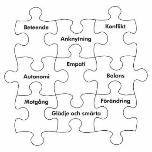 [Speaker Notes: Kanske inte löser alla problem]
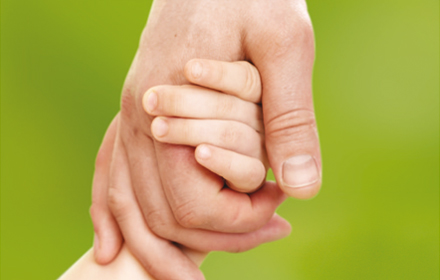 Bara en liten förändring i relationen kan skapa större trygghet
Trygg bas
Säker hamn
[Speaker Notes: Centralt begrepp i Connect: Att vara en trygg bas innebär att ge trygghet, omsorg och stöd så att barnet vågar ge sig ut och utforska världen på egen hand. Att vara en säker hamn innebär att finnas där och ta emot barnet för tröst, skydd och stöd när något gått snett eller självständigheten blivit övermäktig eller för stor.]
Samhörighet
Självständighet
[Speaker Notes: Central bild i Connect: Våra anknytningsbehov handlar lika mycket om att få samhörighet som att få vara självständig. Obalans mellan dessa två behov är en vanlig källa till konflikt mellan människor.]
Anknytningsbagage
Känslor, tankar och minnen av hur andra har bemött oss, speciellt när vi har haft behov av stöd, positivt eller negativt

Traumarelaterade upplevelser är prioriterade och har särskild betydelse

Särskilt betydelsefullt när vi är stressade, sjuka, rädda eller i en konfliktsituation.

Vi kan aldrig göra oss av med det vi varit med om men erfarenheter kan bli förstådda och få en annan mening när vi får nya upplevelser
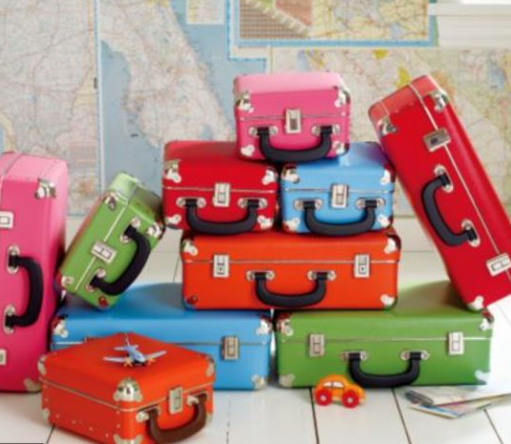 [Speaker Notes: När vi rädda, skrämda, oroliga söker vi stöd och hjälp hos de personer som vi har en anknytning till.
De erfarenheter som vi får i våra nära relationer, ex hur vi blir bemötta när vi uttrycker våra behov, erfarenheter av separationer, erfarenheter av konflikter, våld och svek bär vi med oss i vårt anknytningsbagage.
Utifrån hur vi blir bemötta när vi uttrycker våra behov när vi är som mest utsatt, utvecklar vi strategier/mönster, det vi kallar för anknytningsmönster-]
Sammanfattning - Principverktyg
Ta ett steg tillbaka – Lyhördhet och reflektion
Ta ett steg fram –Erbjud en säker hamn
Skapa en Trygg bas
Affektreglera konflikten
Skapa fredstrevare och inbjud till återförening
Tänk på anknytningsmyntet
Förstå och utveckla passform
Utöva empati
Förhandla enligt Connect
Ta emot och erbjud återförening
Erbjud en säker hamn – minska generaliseringar och att bakslag internaliseras
16
Att delta i Connect på plats
9 – 10 sessioner – ca 1,5 - 2 timmar. 
8 – 16 deltagare. Två gruppledare.
Fika, något att äta
Presentation av principen
Teori
Aktiv övningar: Rollspel – Reflektionsövningar
Sammanfattning
Ta hem budskap
[Speaker Notes: 10 sessioner om vi har informationsträff innan]
Att delta i eConnect
9 – 10 sessioner digitalt – ca 1,5 timme
Samma upplägg, men förutom två gruppledare behövs en teknikassistent 
8 – 10 hushåll
[Speaker Notes: 10 sessioner om vi har informationsträff innan]
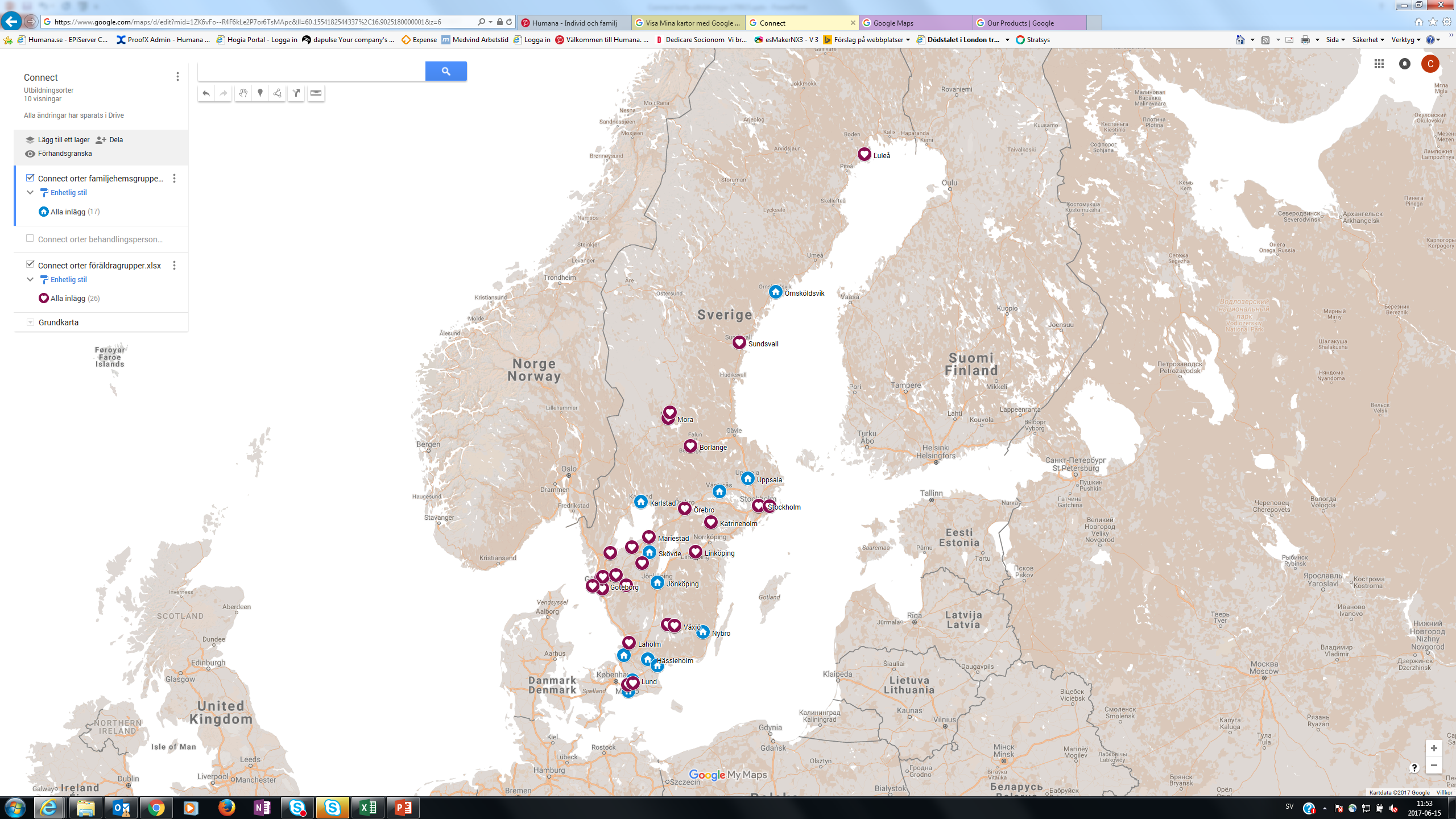 Föräldra- och familjehemsgrupper i Sverige – juni 2022
På 28 orter -
Föräldragrupper

På 19 orter –
Familjehemsgrupper
19
[Speaker Notes: Kan vara någon avvikelse i antal]
Är det lönt att lära ut Connect?
Vad säger forskningen?
Föräldrastödsprogram
Moretti m.fl Kanada, 2006-2014
signifikanta reduceringar av både internaliserade  och externaliserade problem hos barn och ungdomar
ökad lyhördhet, minskad stress och säkrare föräldraskap, förändrat omsorgsmönster

Stattin m.fl, NJF, Sverige, 2010-2014
signifikant reducering av både internaliserade och externaliserade problem, tryggare föräldraskap
goda resultat vid 2-års uppföljningen

Osman Fatumo Karolinska Institutet 2017; (Culture tailed Connectprogram for Somalian Born Parents living in Sweden)
signifikant reducering av både internaliserade och externaliserade problem, tryggare föräldraskap
21
[Speaker Notes: Gjorts en hel del forskning, visar på liknande resultat]
Påverkar Connect omvårdnadsmönster?
Ökad lyhördhet, minskad stress och tryggare föräldraskap

Förändrat omsorgsmönster, minskad nedstämdhet och minskad benägenhet till konflikt

Minskat undvikande inför anknytningen - signifikant kopplat till minskning av externaliserade symptom  

Minskad oro/ångest inför anknytningen - signifikant kopplat till minskning av internaliserade symptom  

(Obsuth, Moretti, Mayseless & Scharf, 2012) Parenting Representations interview – Adolescent   97/00 (Stattin, H. m.fl. NJF (2010-2014)
[Speaker Notes: Vad är det Connect bidrar till för förändringar?]
Connect var en del av en randomiserad kontrollerad studie, genomförd av bl.a.Håkan Stattin (professor vid Örebro Universitet), där man jämförde fyra olika föräldrastödsprogram, där Connect var ett av programmen. Studien visade att barnens externaliserade problembeteenden minskade efter programmet och föräldrarna upplevde en högre grad av kompetens i sitt föräldraskap med mindre upplevd stress. Vid en tvåårsuppföljning var Connect det enda av programmen där barnens problembeteenden fortsatte att minska. Liknande resultat har återfunnits i flera andra studier. 

Under 2022 så rankades Connect på högsta nivå av ett forskningsinstitut i USA då man fann att Connectprogrammet var väl underbyggt med högsta graden av evidens enligt amerikanska CEBC » Topic › Parent Training Programs Behavior Problems (cebc4cw.org).

Finns på Socialstyrelsens sida över metoder i det brottsförebyggande arbetet.

Finns som program på Myndigheten för familjerätt och föräldraskapsstöd.

Connect for Kinship - nätverksplaceringar. Studie i Australien (26 familjer) med inga sammanbrott hos de familjehem som fått Connect efter 6 månader.
[Speaker Notes: Studie: (Högström, J., Olofsson, V., Özdemir, M., Enebrink, P. & Stattin, H. (2017). Two-year Findings from a National Effectiveness Trial: Effectiveness of Behavioral and Non-behavioral Parenting Programs. Journal of Abnormal Child Psychology, 45(3), 527-42. Doi:10.1007/s10802-016-0178-0). 

Socialstyrelsen, brottsförebyggande: https://www.socialstyrelsen.se/kunskapsstod-och-regler/omraden/barn-och-unga/unga-som-begar-brott/exempel-brottsforebyggande-metoder/connect/ 


MFoF: https://www.mfof.se/foraldraskapsstod/program-och-metoder-for-foraldraskapsstod---soksida/fss-program/2022-11-23-connect.html]